КЕЙСЫ SEO
12 ПРИМЕРОВ SEO ПРОДВИЖЕНИЯ
1
Международный банк
Компания Xerox  ru.xerox.ua 
Автомобильный дилер toyotakz.com  
Автомобильный дилер lexus.kz
Компания грузоперевозчик logistic-point.kz
Магазин спортивной обуви club100.kz
МФО akshamat.kz
Кондитерская фабрика rakhat.kz
Фармацевтика ch.bayer.by
Автодилер nissan-global.by
Банк belveb.by
Банк ipakyulibank.uz
3
4
5
МЕЖДУНАРОДНЫЙ БАНК
1
Регион:
 
Срок продвижения:
 
Проведенныеработы:
Казахстан
01.01. 2018 – 31.12.2021
Проработка семантики и структуры сайта
Написаны заголовки Н1 для продвигаемых страниц.
Технический аудит сайта.
Настройка корректного файла robots.txt
Создание корректной sitemap.xml.
Написание мета-данных для продвигаемых страниц.
Исправление дублирующихся Title.
Составление  шаблонизированных мета-тегов для страниц блога и новостей.
Написание ТЗ для статей размещения на подобранных площадках.
Работа со ссылочной массой
Динамика изменения поискового трафика со старта работ
МЕЖДУНАРОДНЫЙ БАНКРЕЗУЛЬТАТЫ
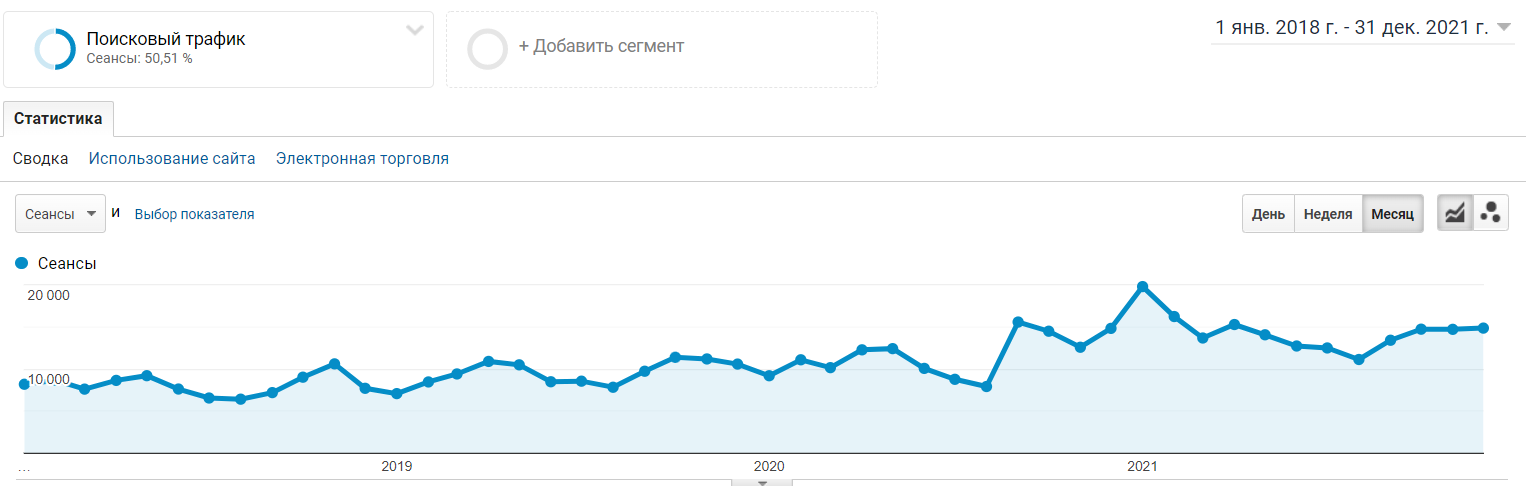 Увеличение поискового трафика на в 1,8 раза.

Сравнения поискового трафика в 2018 году с 2021 годом.
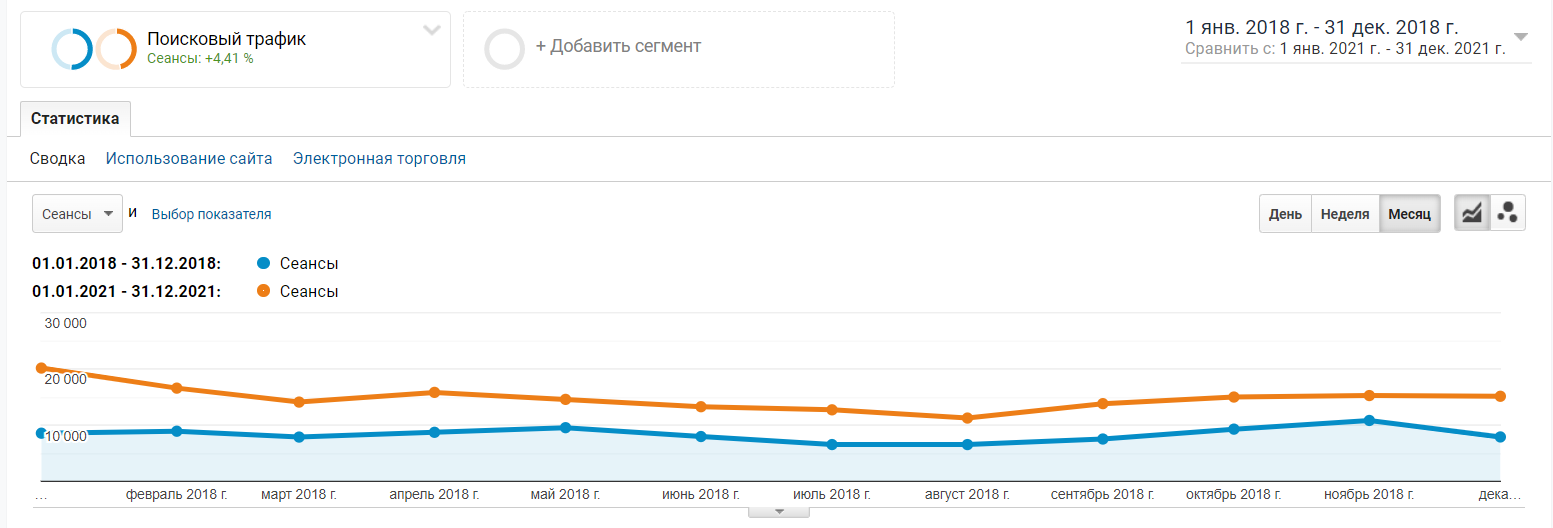 Увеличение поискового трафика на 45%.
КОМПАНИЯВ ОБЛАСТИ ТЕХНОЛОГИЙПЕЧАТИИ УПРАВЛЕНИЯ ДОКУМЕНТАМИ
2
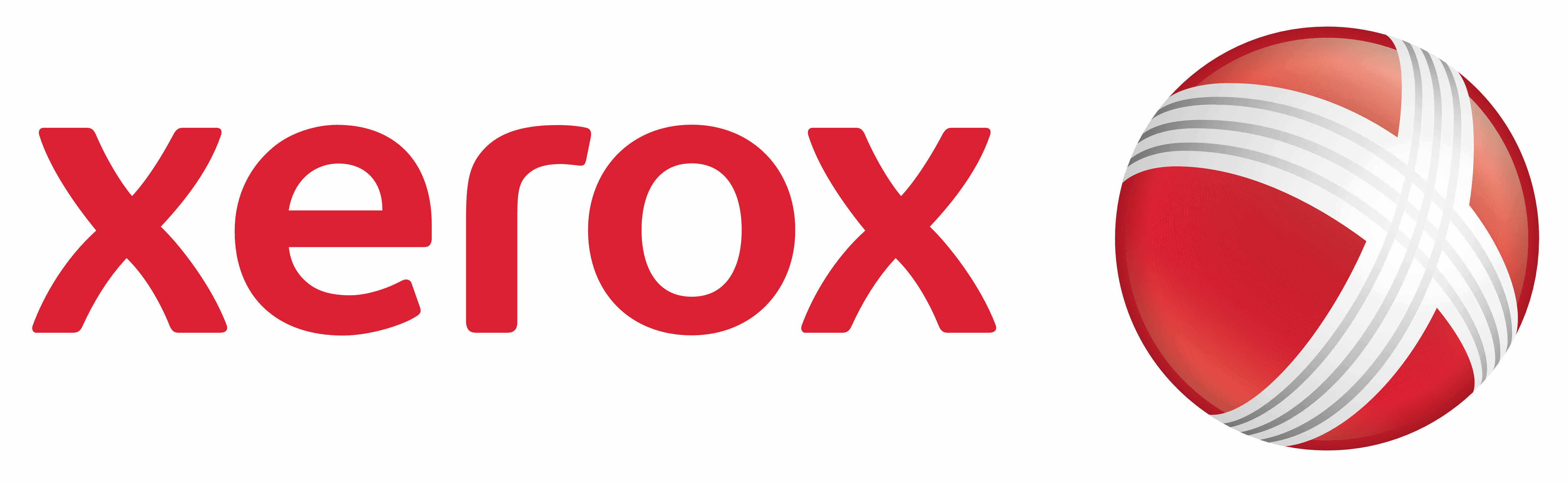 ru.xerox.ua
Регион:
 
Срок продвижения:
 
Проведенныеработы:
Украина
8 месяцев
Проработка семантики 

Редактирование и написание нового контента сайта
Регулировка размещения текстов и перелинковка 

Исправление структуры перелинковки всего сайта 

Доработки сайта и исправление тех. ошибок
Наращивание ссылочной массы
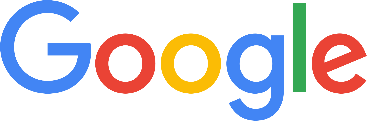 КОМПАНИЯВ ОБЛАСТИ ТЕХНОЛОГИЙПЕЧАТИИ УПРАВЛЕНИЯ ДОКУМЕНТАМИ
РЕЗУЛЬТАТЫ
КОМПАНИЯВ ОБЛАСТИ ТЕХНОЛОГИЙПЕЧАТИИ УПРАВЛЕНИЯ ДОКУМЕНТАМИ
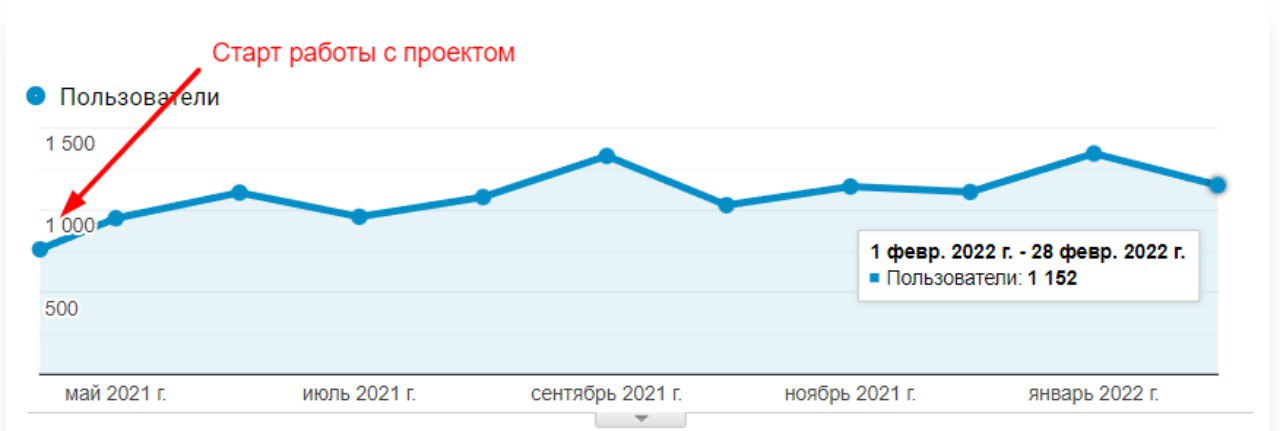 Динамика роста трафика Ксерокс составила 153% с момента старта работ. Рост позиций и продвижение сайта поспособствовали этому
РЕЗУЛЬТАТЫ
АВТОМОБИЛЬНЫЙ ДИЛЕР
3
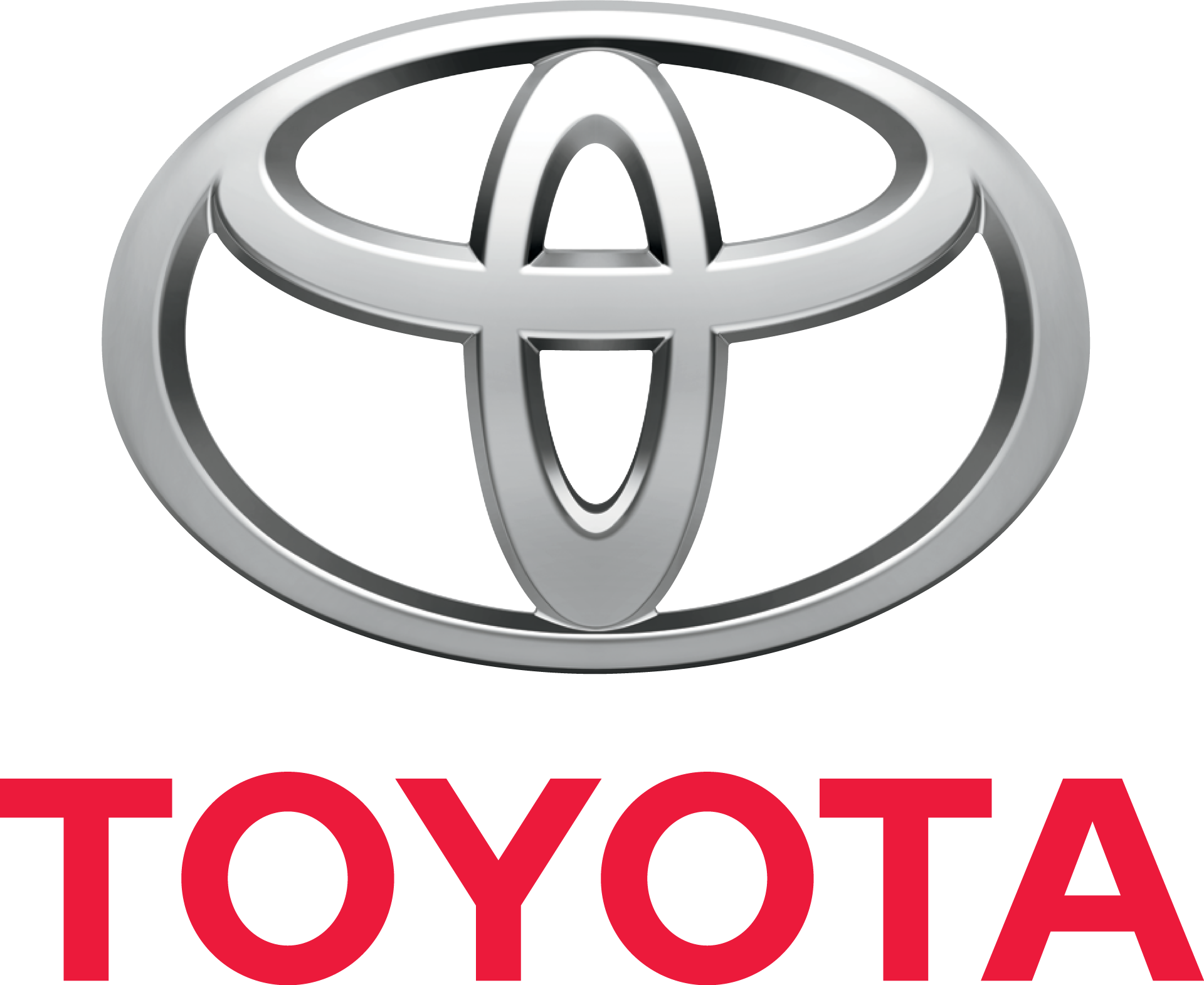 toyotakz.com
Регион:
 
Срок продвижения:
 
Проведенныеработы:
Казахстан
13 мес.
Организация переезда сайта на новый домен и на новый дизайн

Проработка семантики и структуры сайта 
Регулирование создания новых страниц 
Написание и регулировка внедрения мета-тегов на все страницы сайта 
Доработка сайта и исправление тех. ошибок 

Наращивание ссылочной массы
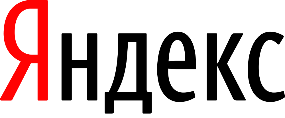 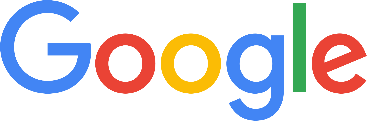 АВТОМОБИЛЬНЫЙ ДИЛЕРРЕЗУЛЬТАТЫ
АВТОМОБИЛЬНЫЙ ДИЛЕР
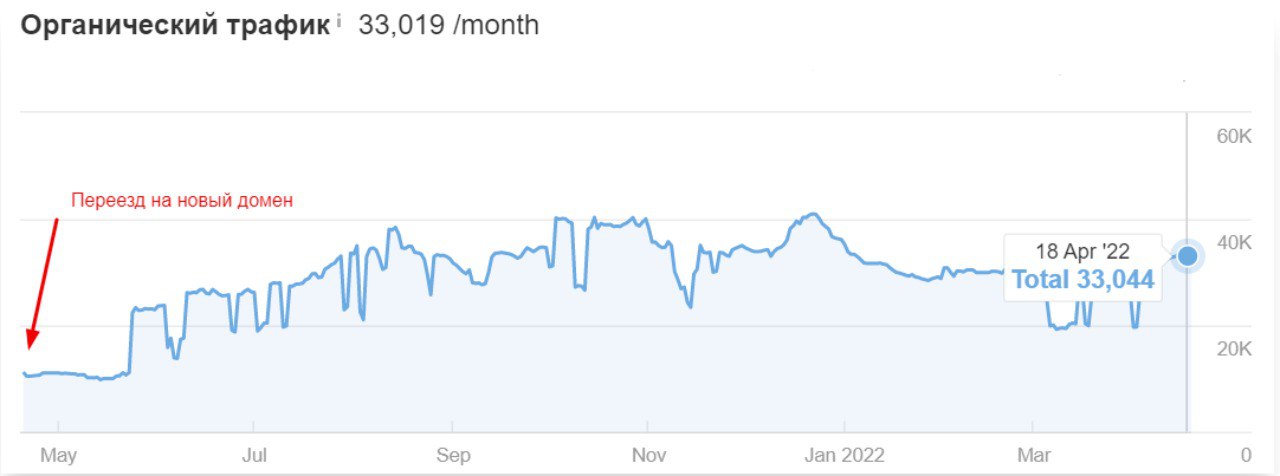 С момента переезда на новый домен трафика сайта Тойота вырос на 300%.
Рост обусловлен динамикой позиций сайта в поисковых системах,
также техническими доработками и продвижением сайта.
РЕЗУЛЬТАТЫ
АВТОМОБИЛЬНЫЙ ДИЛЕР
4
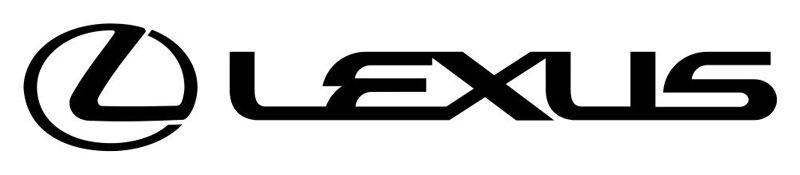 lexus.kz
Регион:
 
Срок продвижения:
 
Проведенныеработы:
Казахстан
13 мес.
Организация переезда сайта на новый домен и на новый дизайн

Проработка семантики и структуры сайта 
Регулирование создания новых страниц 
Написание и регулировка внедрения мета-тегов на все страницы сайта 
Доработка сайта и исправление тех. ошибок 

Наращивание ссылочной массы
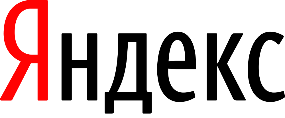 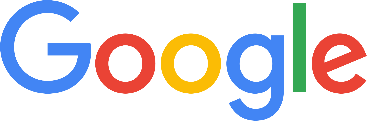 АВТОМОБИЛЬНЫЙ ДИЛЕР
РЕЗУЛЬТАТЫ
АВТОМОБИЛЬНЫЙ ДИЛЕР
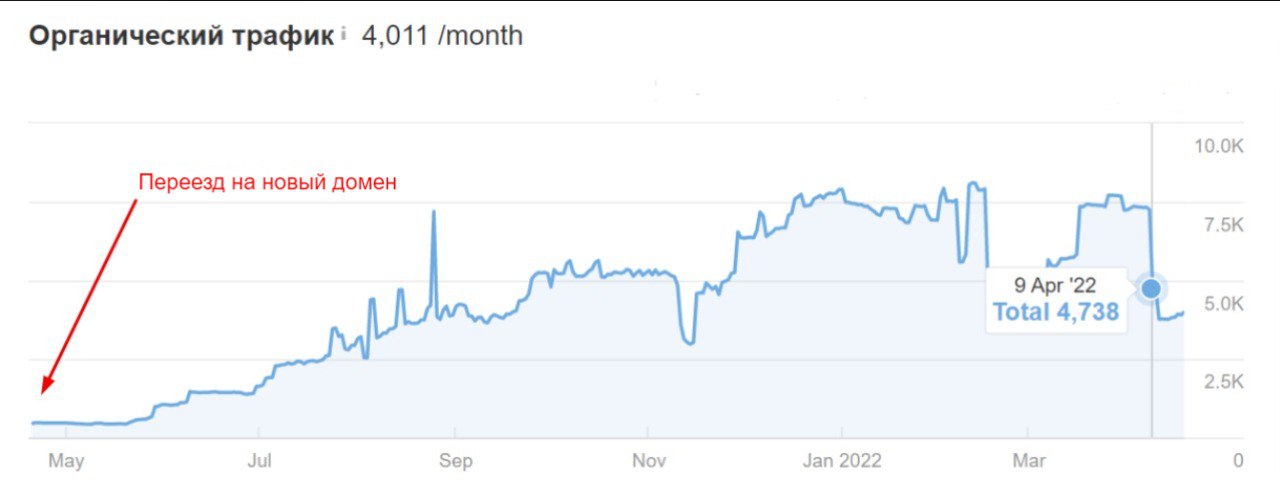 Динамика трафика Лексус с момента переезда на новый домен. Трафик вырос на 1000% из-за роста позиций нового домена, проведенных технических доработок и продвижения.
РЕЗУЛЬТАТЫ
КОМПАНИЯ ГРУЗОПЕРЕВОЗЧИК
5
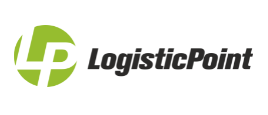 Logistic-pont.kz
Регион:
 
Срок продвижения:
 
Проведенныеработы:
Казахстан
12 мес.
Проработка семантики и структуры сайта
Создание новых страниц и оптимизациямета-тегов
Доработки сайта и исправление тех. ошибок
Работа со ссылочной массой
Перелинковка внутри сайта
Работа над оптимизацией сниппетов
Написание текстов
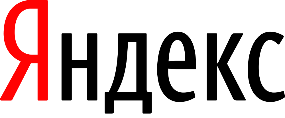 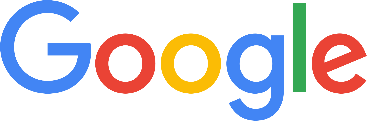 КОМПАНИЯ ГРУЗОПЕРЕВОЗЧИК
РЕЗУЛЬТАТЫ
КОМПАНИЯ ГРУЗОПЕРЕВОЗЧИК
Повышение позиций по ключевым запросам позволило увеличить трафик из поиска в 5-5,5 раза по сравнению с месяцем начала продвижения.
Рост трафикав 5-5,5 раза
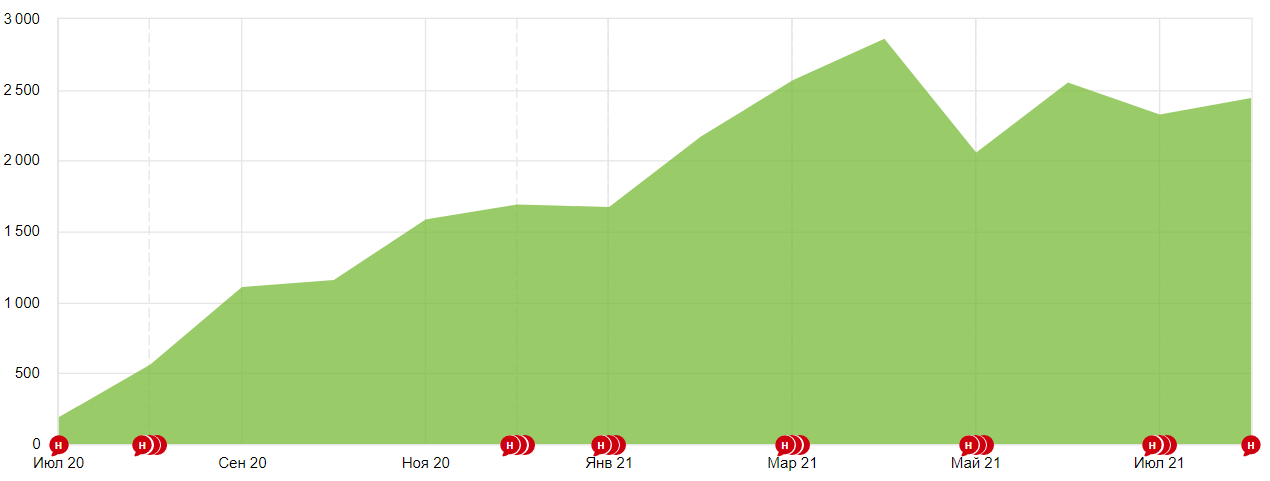 Старт продвижения
РЕЗУЛЬТАТЫ
МАГАЗИНСПОРТИВНОЙОБУВИ
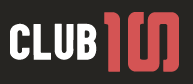 6
Club100.kz
Регион:
 
Срок продвижения:
 
Проведенныеработы:
Алматы,Казахстан
4 мес.
Проработка семантики и структуры сайта
Создание новых страниц через фильтры и оптимизация мета-тегов
Доработки сайта и исправление тех. ошибок
Работа со ссылочной массой
Перелинковка
Работа над оптимизацией сниппетов
Написание текстов
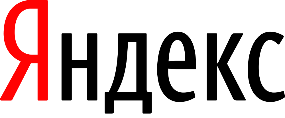 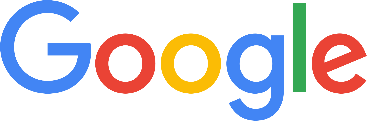 МАГАЗИНСПОРТИВНОЙОБУВИ
РЕЗУЛЬТАТЫ
МАГАЗИНСПОРТИВНОЙОБУВИ
У сайта узнаваемый бренд и из поиска был только брендовый трафик. После базовых работ и повышения позиций по целевым запросам, общий органический трафик увеличился в 2,2 разаза 4 месяца. Далее сайт не продвигался, но сохранилорганический трафик почти на достигнутом уровне.
Рост трафикав 2-2,2 раза и позже сохранение трафика
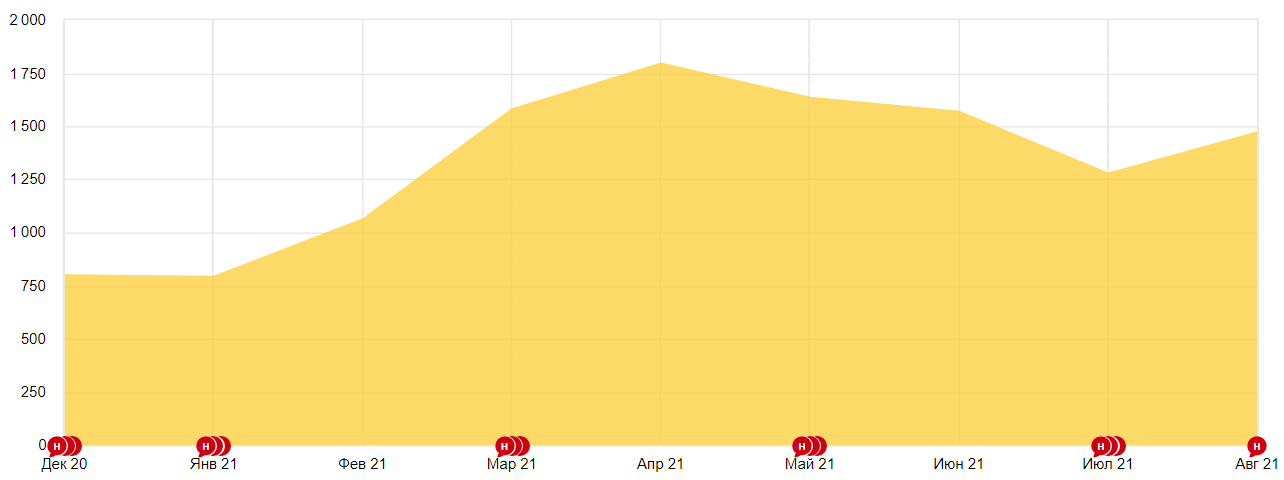 Старт продвижения
РЕЗУЛЬТАТЫ
МФО
7
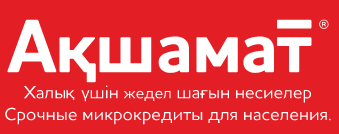 1
akshamat.kz
Регион:
 
Срок продвижения:
 
Проведенныеработы:
Казахстан
12 мес.
Проработка семантики
Создание правильной структуры сайта
Создание новых страниц
Оптимизация мета-тегов
Доработки сайта и исправление тех. ошибок
Работа со ссылочной массой
Внедрение микроразметки и работа над сниппетами
Редактирование и написание нового контента сайта
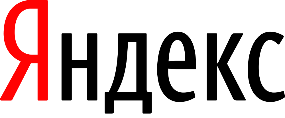 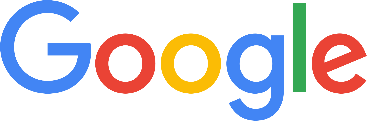 МФО
РЕЗУЛЬТАТЫ
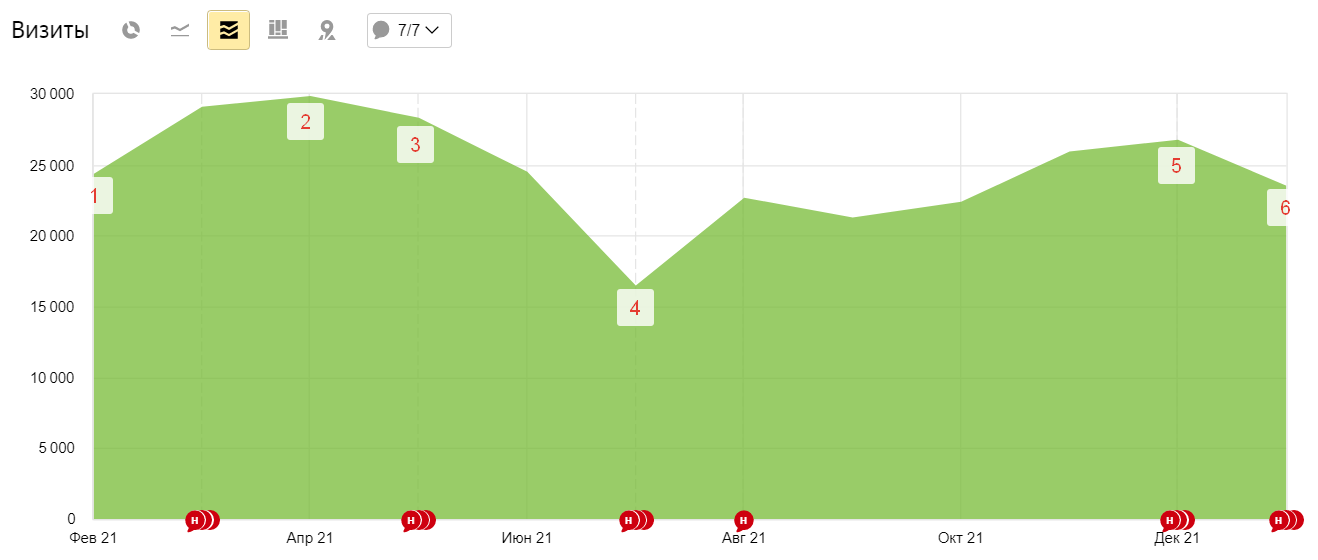 МФО
Конец января начало продвижения
Рост трафика из органики на 20% по итогам 3 месяцев продвижения
В конце мая клиент перестал принимать новые заявки, позиции начали падать.Июнь-Июль выдвигались гипотезы и сделано множество правок по сайту, что бы вернуть позиции. Основными причинами были: рухнувшие поведенческие факторы (огромное количество отказов из-за объявления о не регистрации новых клиентов), переставший работать 301 редирект со старого сайта
После исправления основных проблем – начало восстановление позиций
По сравнению со стартом работ рост трафика на 10%
Часть месяца сайт был не доступен из-за событий в стране, в тоже время поставлен рекорд по дневному трафику из органики.
РЕЗУЛЬТАТЫ
Посещаемостьиз поисковых систем
ПРОИЗВОДИТЕЛЬ КОНДИТЕРСКОЙ ПРОДУКЦИИ
8
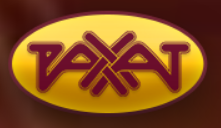 1
rakhat.kz
Регион:
 
Срок продвижения:
 
Проведенныеработы:
Казахстан
12 мес.
Проработка семантики
Создание правильной структуры сайта
Создание новых страниц
Оптимизация мета-тегов
Доработки сайта и исправление тех. ошибок
Работа со ссылочной массой
Написание текстов
Улучшение скорости загрузки
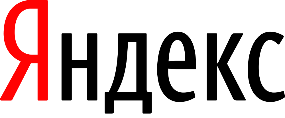 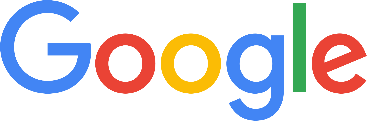 ПРОИЗВОДИТЕЛЬ КОНДИТЕРСКОЙ ПРОДУКЦИИ
РЕЗУЛЬТАТЫ
ПРОИЗВОДИТЕЛЬ КОНДИТЕРСКОЙ ПРОДУКЦИИ
Результатом работ стали улучшенные поведенческие факторы и годовой рост уникальных посетителей из поиска на 45%. Рост трафика продолжается.
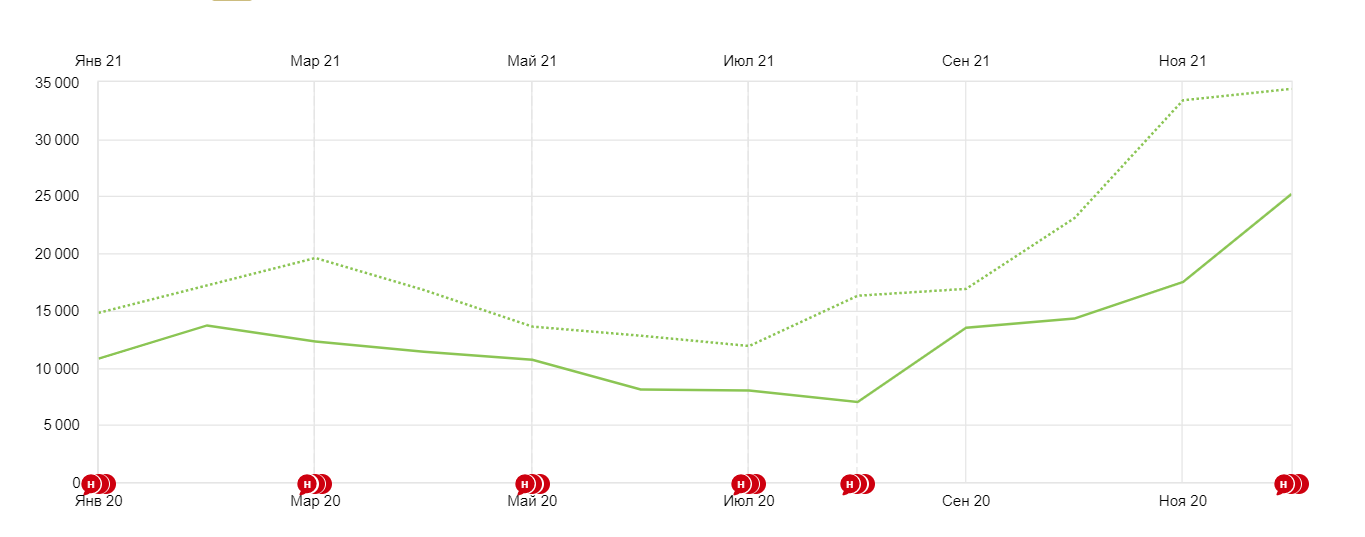 Старт продвижения
Рост трафика
по сравнению
с предыдущим годом
РЕЗУЛЬТАТЫ
ФАРМАЦЕВТИКА
9
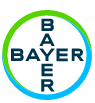 1
ch.bayer.by
Регион:
 
Срок продвижения:
 
Проведенныеработы:
Беларусь
10 мес.
Проработка семантики
Оптимизация мета-тегов
Оптимизация уже написанных статей
Доработки сайта и исправление тех. Ошибок
Улучшение скорости загрузки
Работа со ссылочной массой
Подбор тем и семантики
Написание тематичных статей в блог
Работа со сниппетами, внедрение разметки
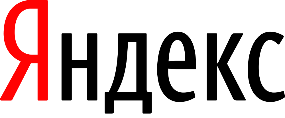 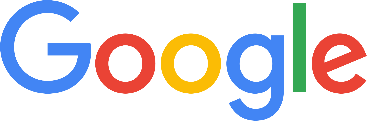 ФАРМАЦЕВТИКА
РЕЗУЛЬТАТЫ
ФАРМАЦЕВТИКА
Особенностью клиента является строгая проверка публикуемых статей и согласование их с Минздравом. Поэтому от начала работ до публикации первых статей прошло длительное время. Общий рост трафика со старта работ увеличился более чем в 8 раз. CTR
из поиска увеличился 3-4% до 8-11% за счет роста позиций и более привлекательных сниппетов.
Стабильный рост трафика в 3,6-3,7 раза
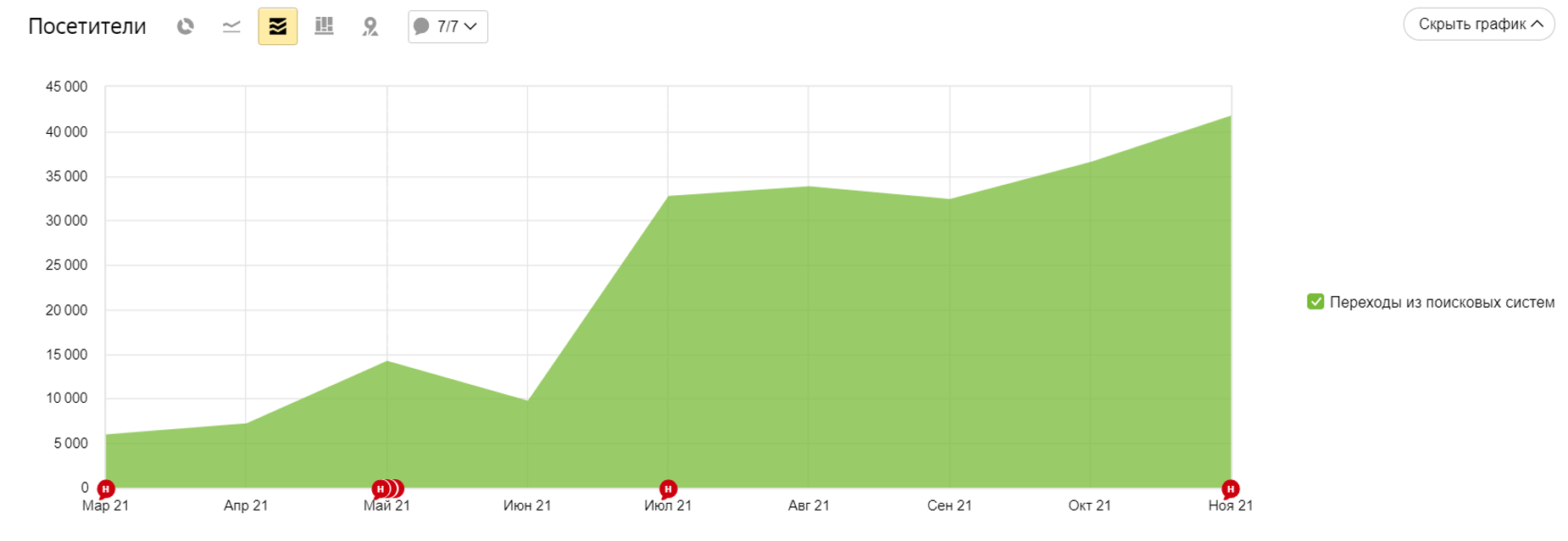 Старт продвижения
Публикация первых статей в раздел Media
Старт продвижения
РЕЗУЛЬТАТЫ
Рост видимости сайта в ПС Google:
РЕЗУЛЬТАТЫ ВИДИМОСТИ САЙТА
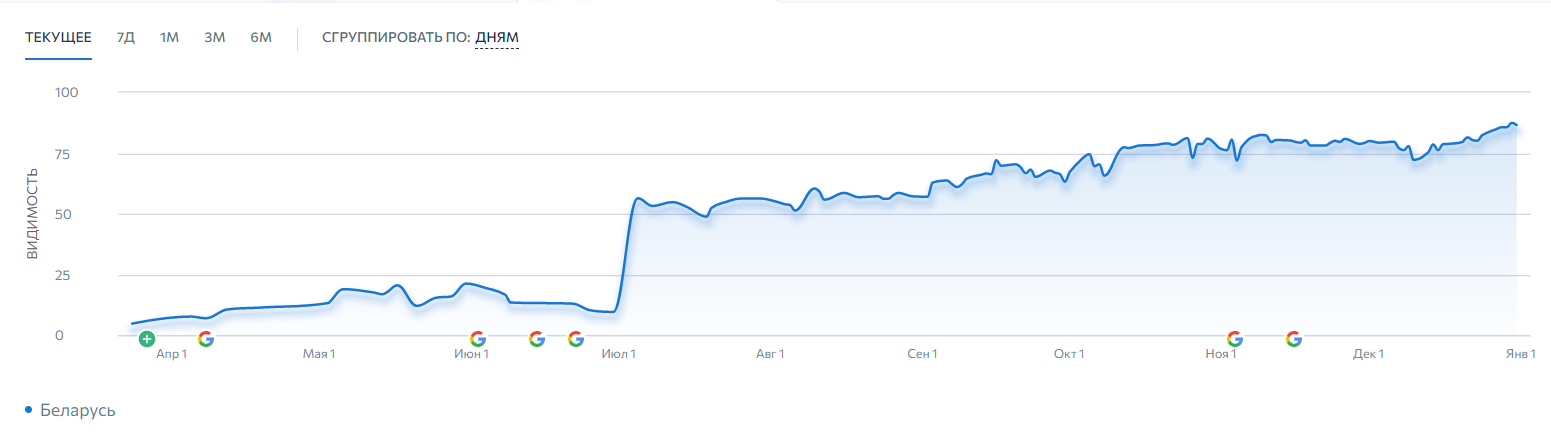 Рост видимости сайта в ПС Яндекс:
Яндекс:
Было: 5,9%
Стало: 74,3%

Google:
Было: 4,7%
Стало: 86,6%
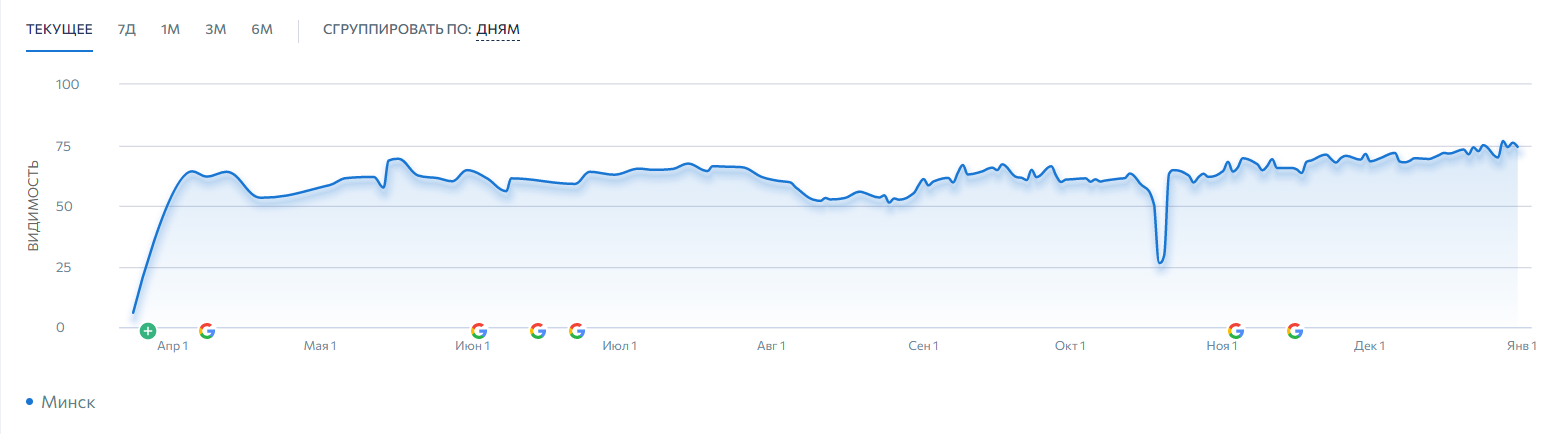 АВТОМОБИЛЬНЫЙ ДИЛЕР NISSANВ БЕЛАРУСИ
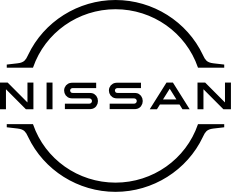 10
1
Nissan-global.by
Регион:
 
Срок продвижения:
 
Проведенныеработы:
Беларусь
6 мес.
Проработка семантики и структуры сайта
Создание новых страниц и оптимизация мета-тегов
Доработки сайта и исправление тех. ошибок
Работа со ссылочной массой
Перелинковка внутри сайта
Работа над оптимизацией сниппетов
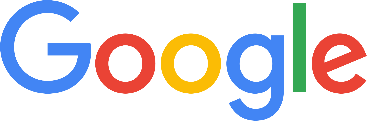 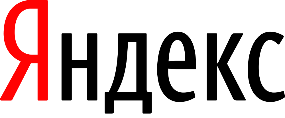 АВТОМОБИЛЬНЫЙ ДИЛЕР NISSANВ БЕЛАРУСИ
РЕЗУЛЬТАТЫ
АВТОМОБИЛЬНЫЙ ДИЛЕР NISSANВ БЕЛАРУСИ
На старте работ: сайт далеко от ТОП-1, посещаемость/месяц (октябрь) – 2 333 человек
Результат: сайт по видимости входит в ТОП-2 в Google и ТОП-4в Яндекс, посещаемость/месяц (январь) – 6 664 человека 
По данным метрики после начала работ трафик выросв 2,46 раза из поисковых систем (сравнение январь/сентябрь)
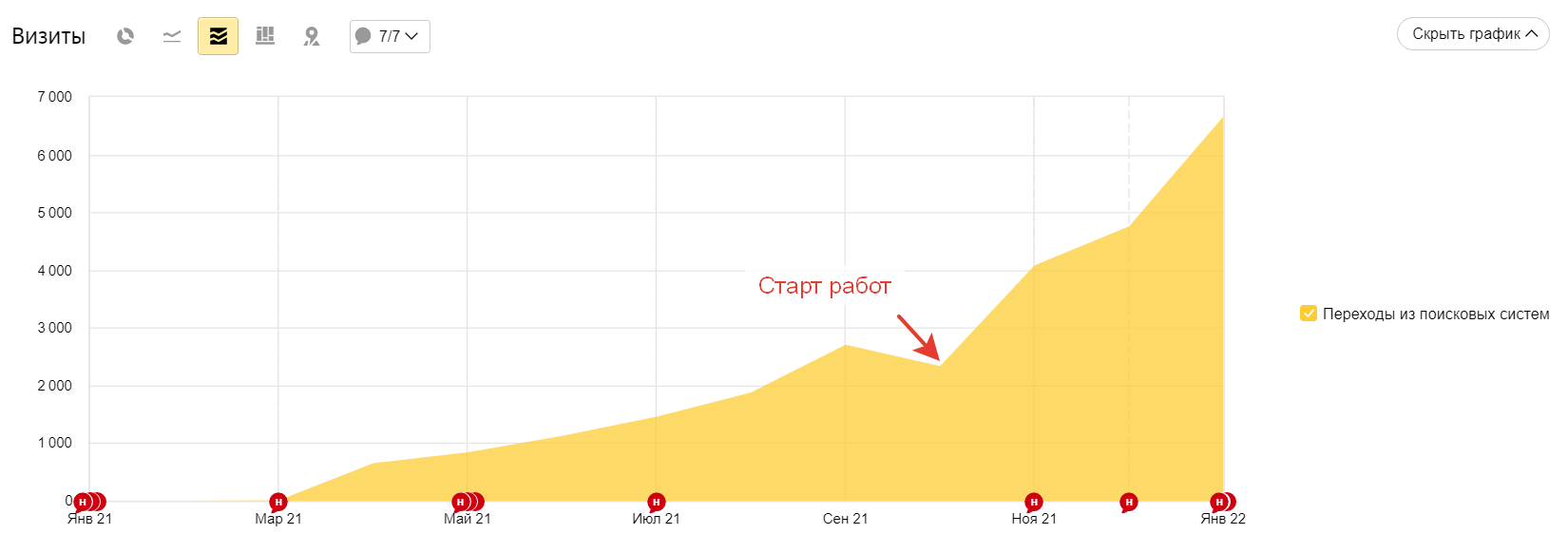 РЕЗУЛЬТАТЫ
АВТОМОБИЛЬНЫЙ ДИЛЕР NISSANВ БЕЛАРУСИ
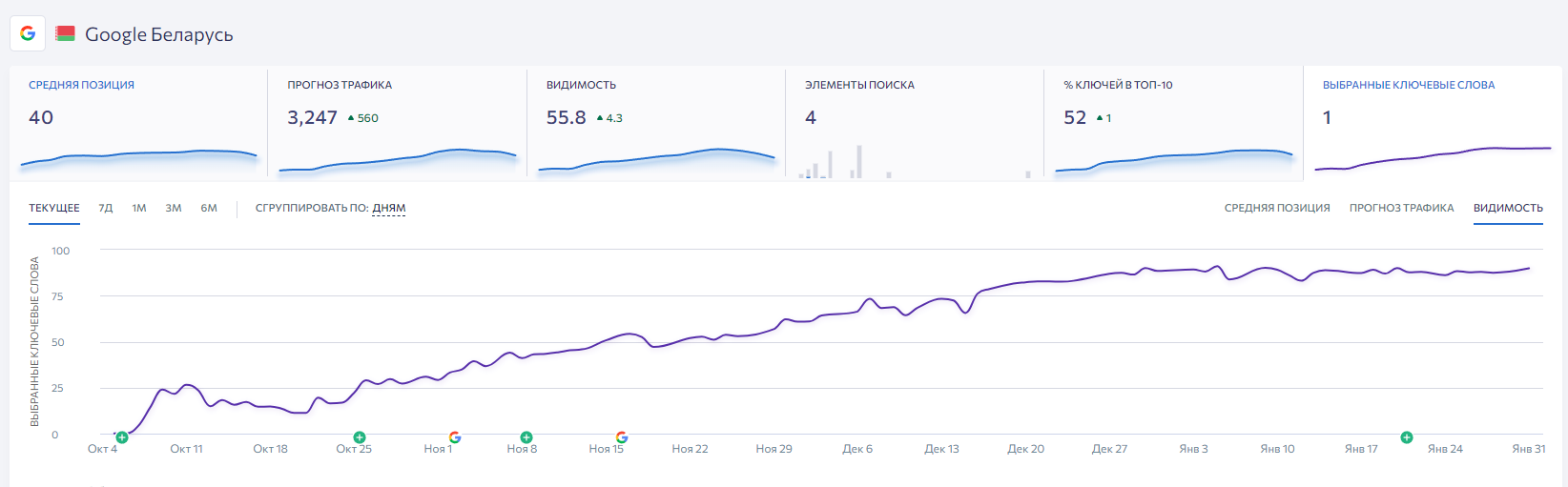 На старте работ: сайта нет в ТОП-100, т.к. видимость сайта - близка к 0,1%
Результат: на конец 2021 года – ТОП-2 по видимости – 90%.
Google
Цель: ТОП-1 по видимости

Период:  с октября 2021
АВТОМОБИЛЬНЫЙ ДИЛЕР NISSANВ БЕЛАРУСИ
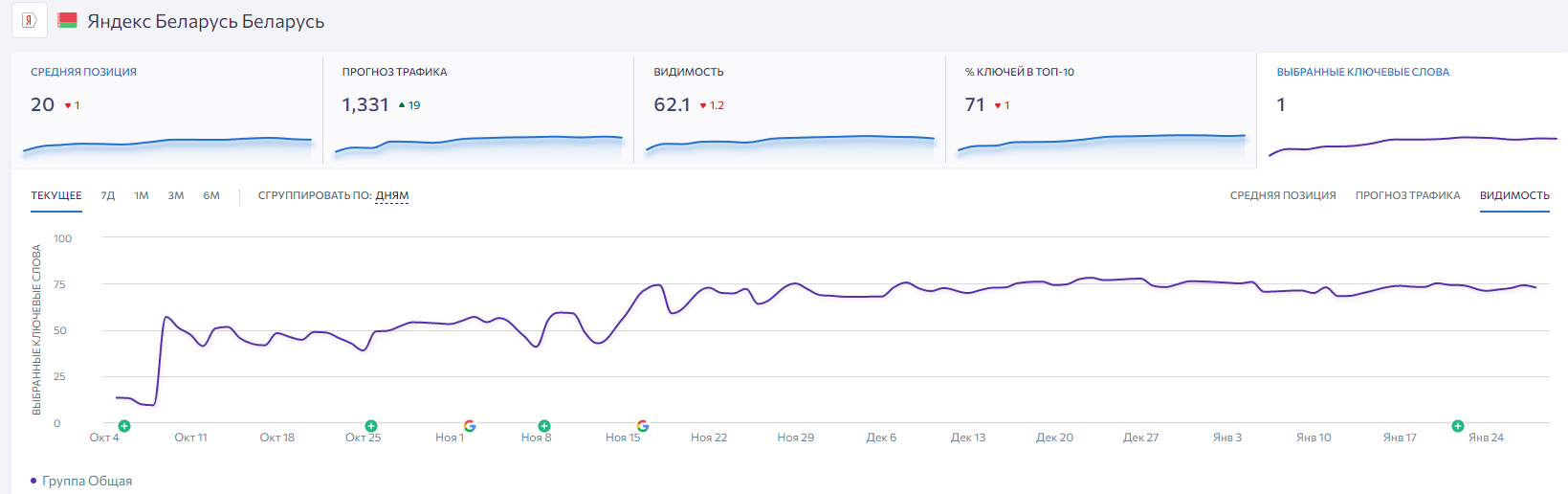 На старте работ: сайт в ТОП-20, видимость сайта - 13,2%
Результат: сайт в ТОП-4, видимость сайта на 28.01 – 72.9%
Яндекс
Цель: ТОП-1 по видимости

Период:  с октября 2021
БАНК
11
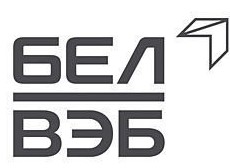 1
Belveb.by
Регион:
 
Срок продвижения:
 
Проведенныеработы:
Беларусь
7 мес.
Организация переезда сайта
Проработка семантики и структуры сайта
Создание новых страниц и оптимизация мета-тегов
Написание текстов
Контекстная перелинковка сайта
Настройка robots.txt и автоматически генерируемойsitemap.xml
Доработки сайта и исправление тех. ошибок
Работа над оптимизацией сниппетов
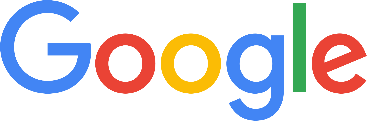 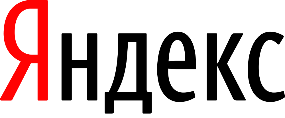 БАНК
РЕЗУЛЬТАТЫ
БАНК
Повышение позиций по ключевым запросам позволило увеличить трафик из поиска на 21% по сравнениюс месяцем начала продвижения.
Старт продвижения
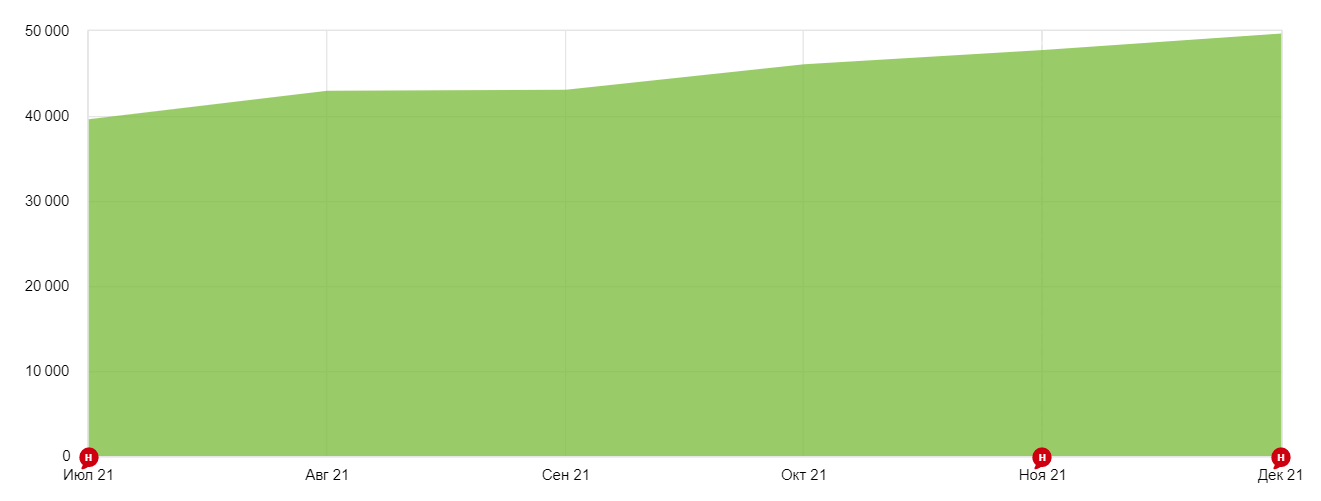 РЕЗУЛЬТАТЫ
Рост видимости сайта в ПС Google:
РЕЗУЛЬТАТЫ ВИДИМОСТИ САЙТА
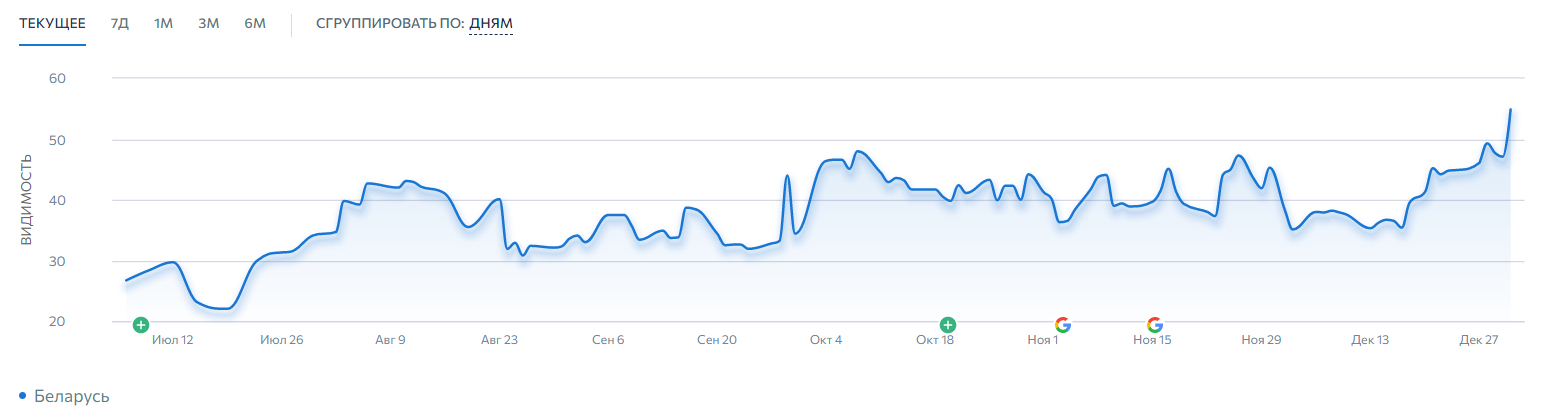 Рост видимости сайта в ПС Яндекс:
Яндекс:
Было: 2,9%
Стало: 11,1%

Google:
Было: 26,7%
Стало: 54,9%
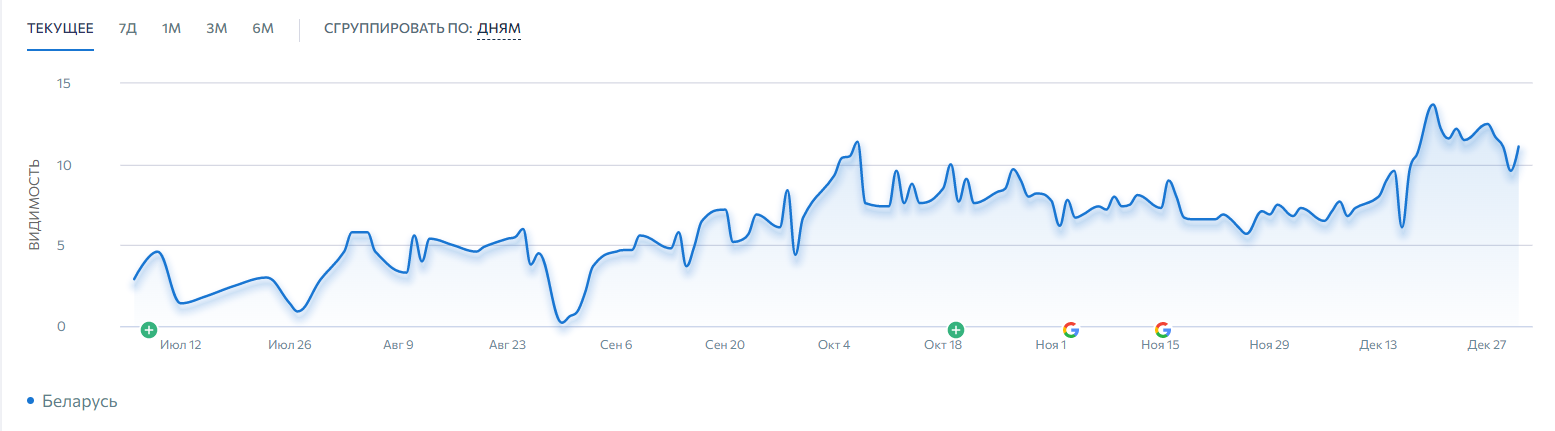 БАНК
12
1
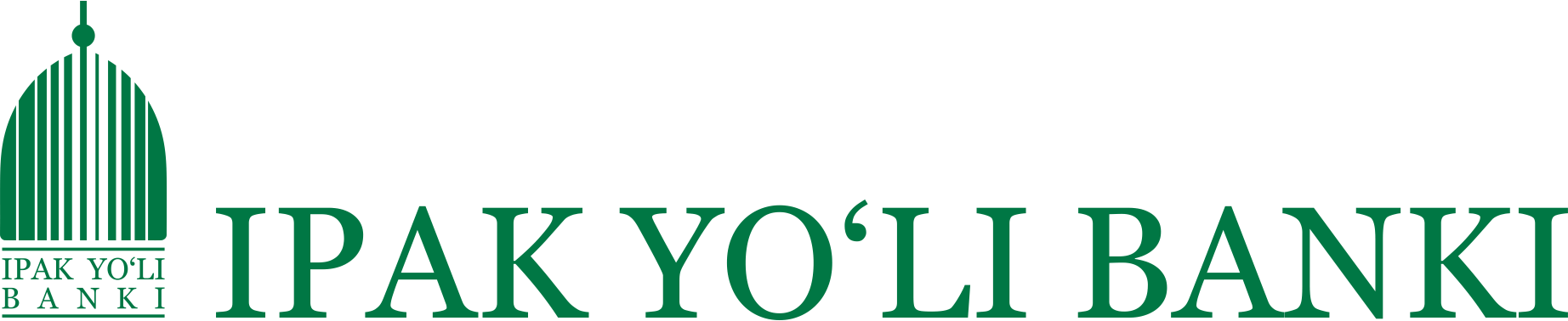 ru.ipakyulibank.uz
Регион:
 
Срок продвижения:
 
Проведенныеработы:
Узбекистан
6 мес.
Проработка семантики
Работа со ссылочной массой
Исправление sitemap.xml и robots.txt
Исправление технических проблем сайта
Рекомендации по контенту сайта
БАНК
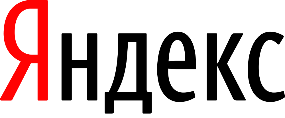 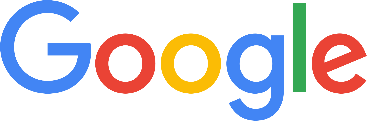 РЕЗУЛЬТАТЫ
БАНК
Посещаемость из поисковых систем.
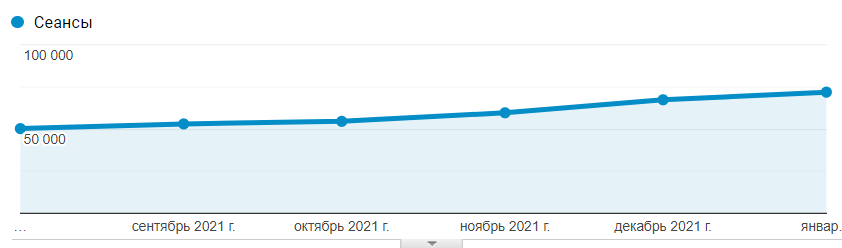 Рост трафика из органики по итогам 6 месяцев продвижения составил 43%

Особенности клиента:
Правки вносятся медленно, только через ТЗ при наличии свободного ресурса у разработчиков
Правки вносятся сначала на бету версию, потом на фронт
Большая часть работ сделана, но еще не внедрены изменения на самом сайте (ожидается основной рост трафика после внесения всех изменений)
РЕЗУЛЬТАТЫ